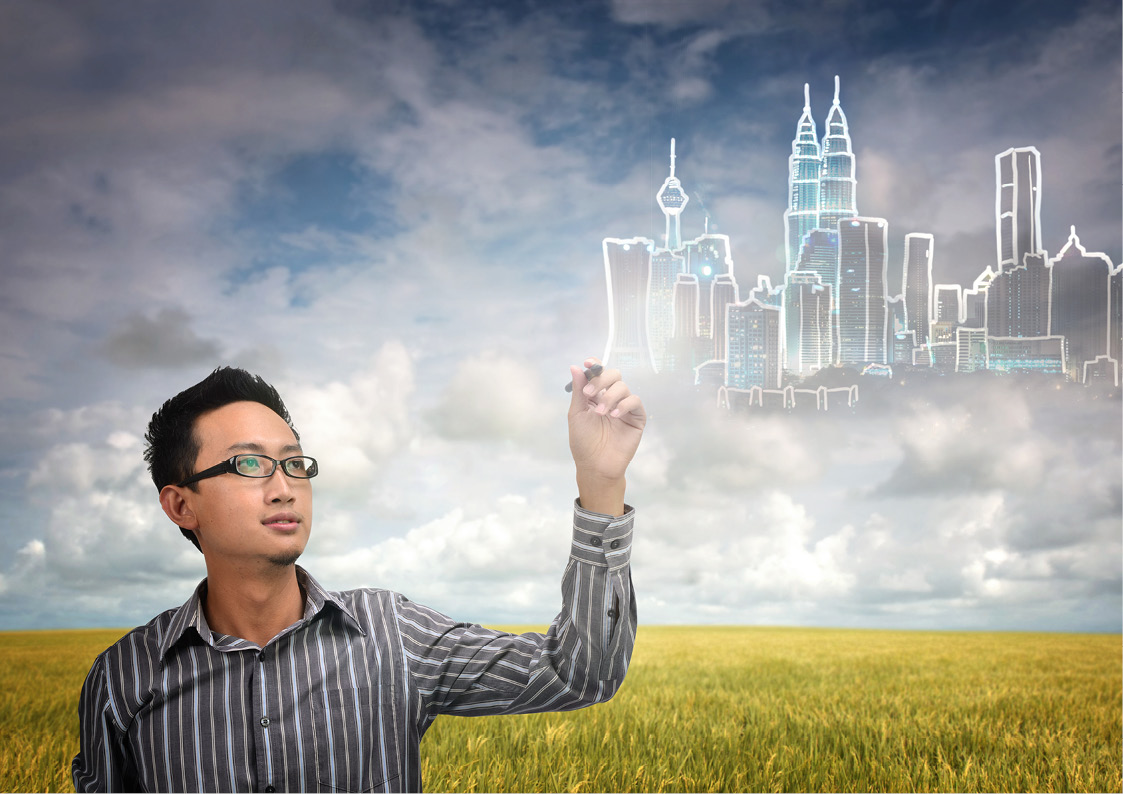 Hacer que nuestras ciudades sean más inteligentes y sostenibles
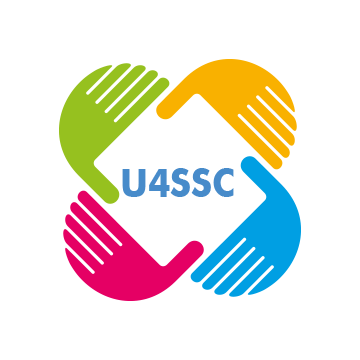 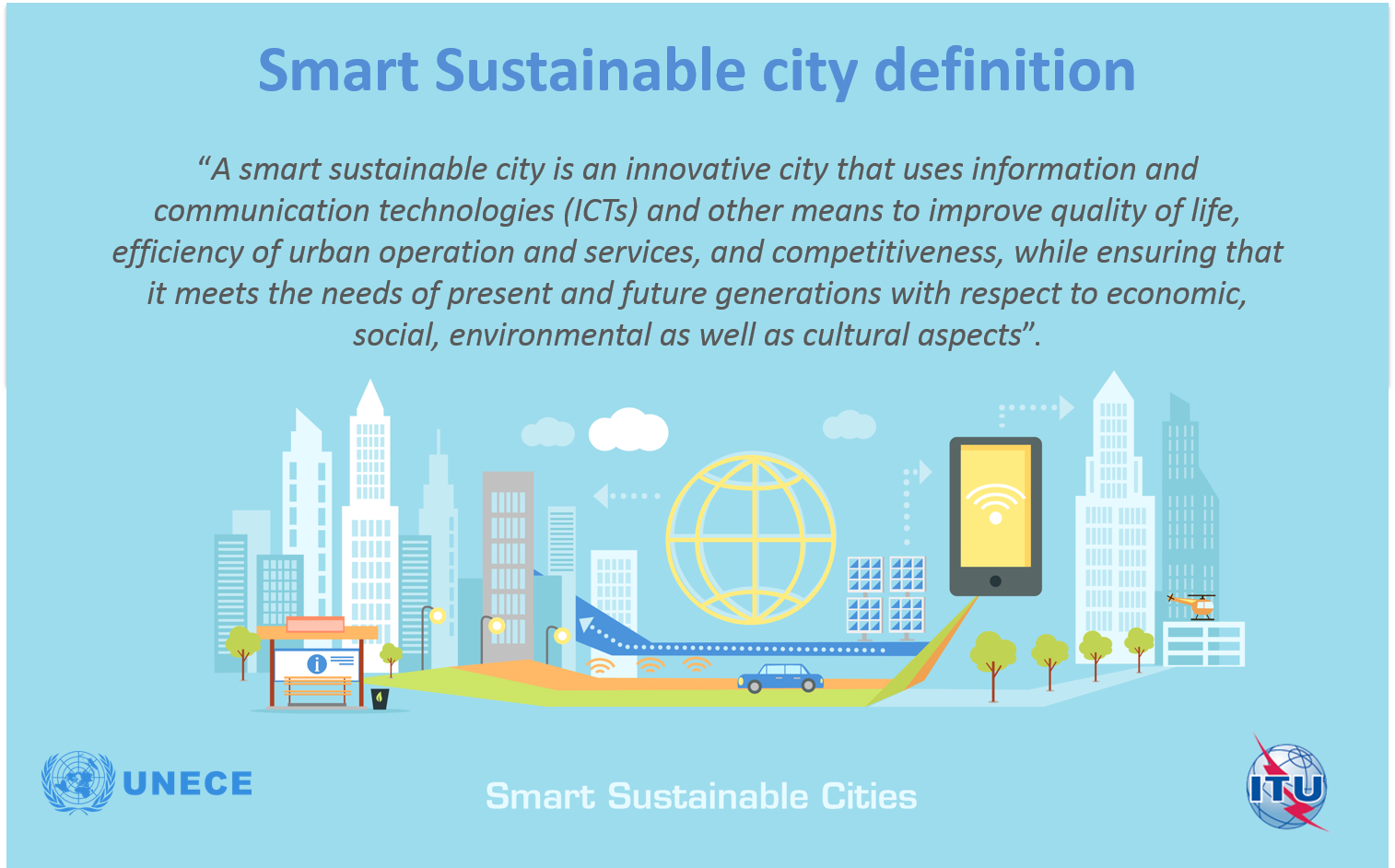 Definición de ciudad inteligente y sostenible"Una ciudad inteligente y sostenible es una ciudad innovadora que utiliza las tecnologías de la información y la comunicación (TIC), además de otros medios, para mejorar la calidad de vida, la eficacia del funcionamiento y los servicios urbanos, y la competitividad al tiempo que garantiza la satisfacción de las necesidades económicas, sociales, medioambientales y culturales de las generaciones presentes y futuras."
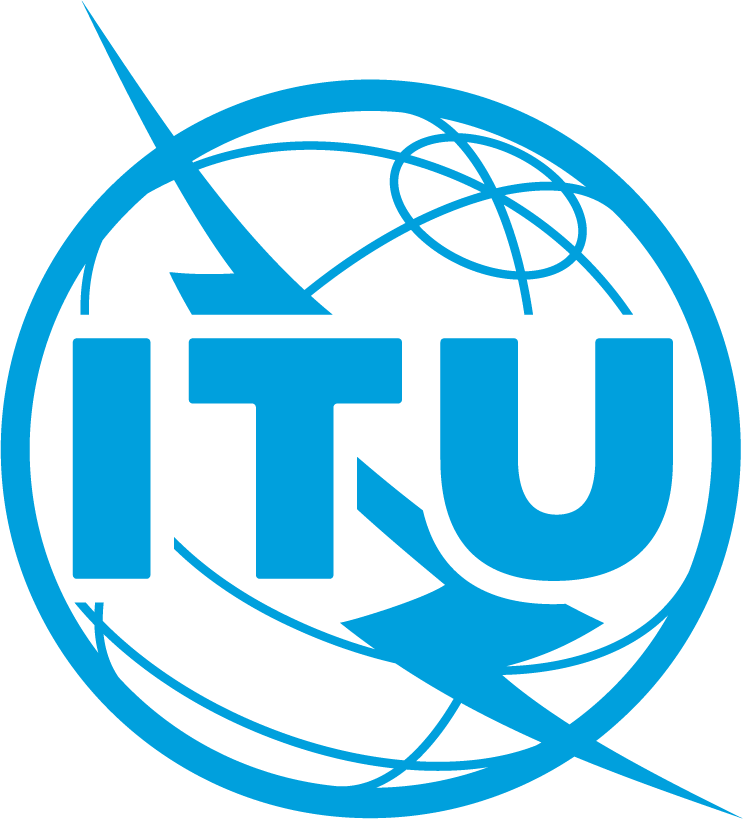 Ciudades inteligentes y sostenibles
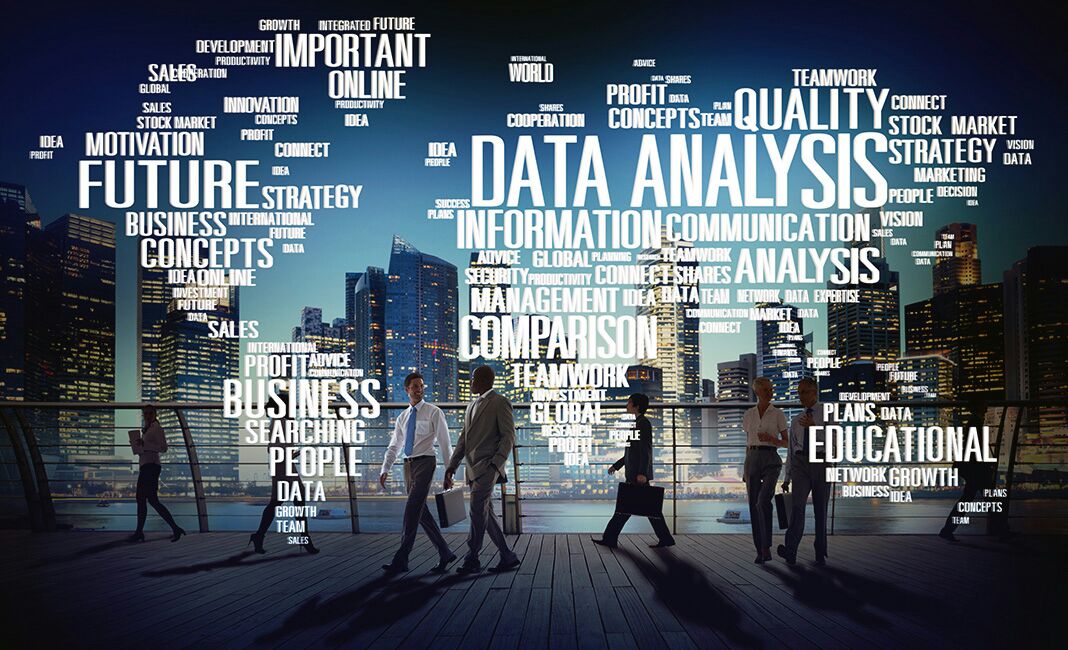 "Para sustentar las futuras estrategias urbanas, tenemos que entender los beneficios que reportan las tecnologías ubicuas integradas y la evolución de las ciudades inteligentes a nuestra vida cotidiana."
Unidos por las ciudades inteligentes y sostenibles (U4SSC)
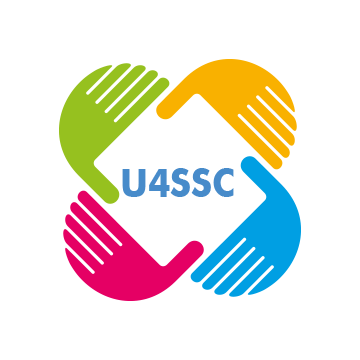 U4SSC es una iniciativa de las Naciones Unidas, coordinada por la UIT, la CEPE y ONU-Hábitat, que aboga por la política pública para fomentar la utilización de las TIC a fin de facilitar y propiciar la transición a las ciudades inteligentes y sostenibles.
U4SSC contribuye al logro del Objetivo de Desarrollo Sostenible 11: "Lograr que las ciudades y los asentamientos humanos sean inclusivos, seguros, resilientes y sostenibles".
Con el apoyo de:
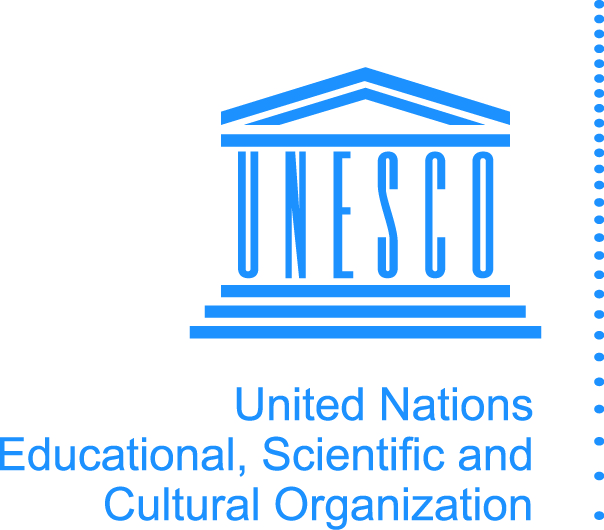 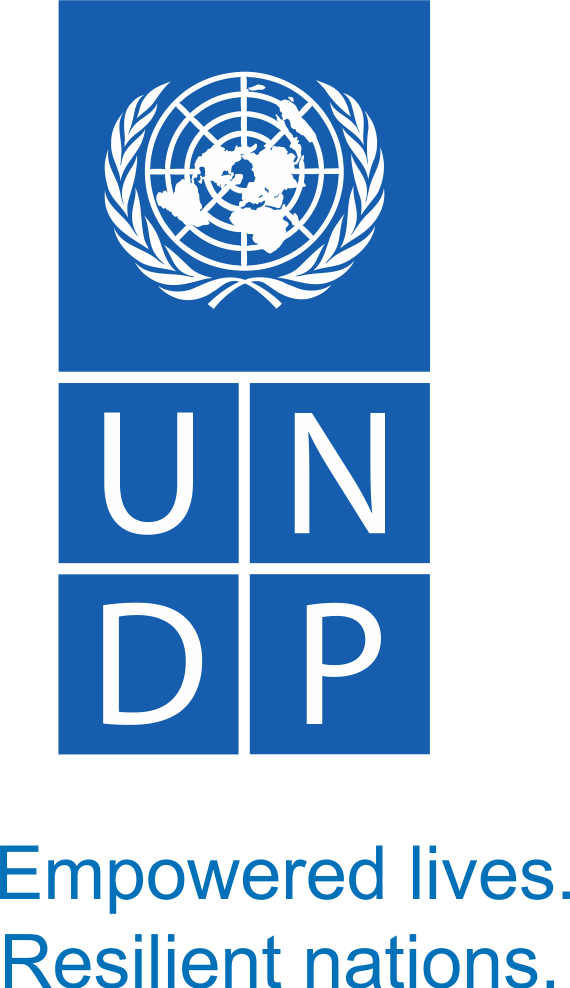 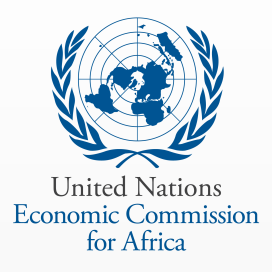 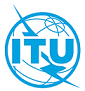 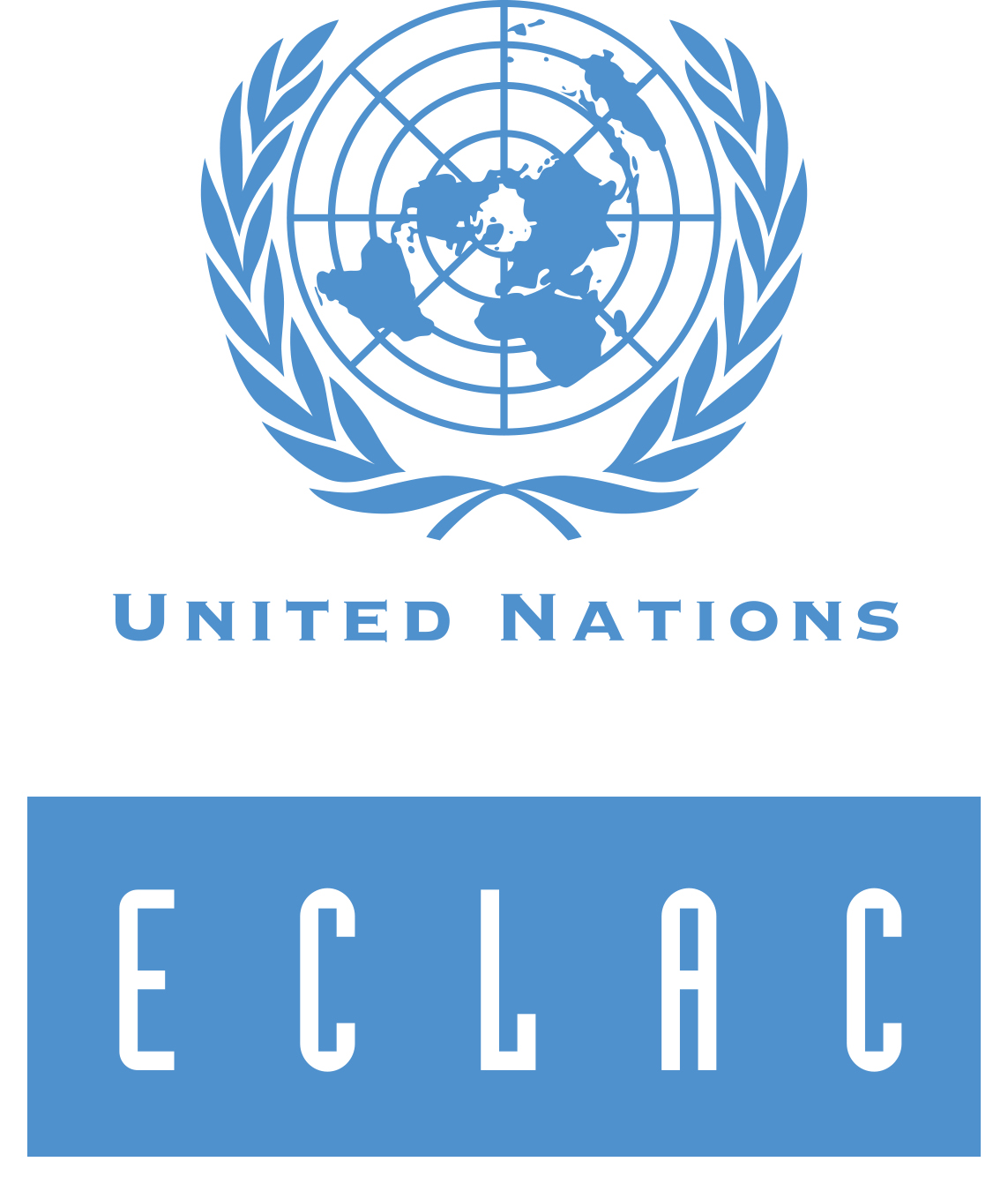 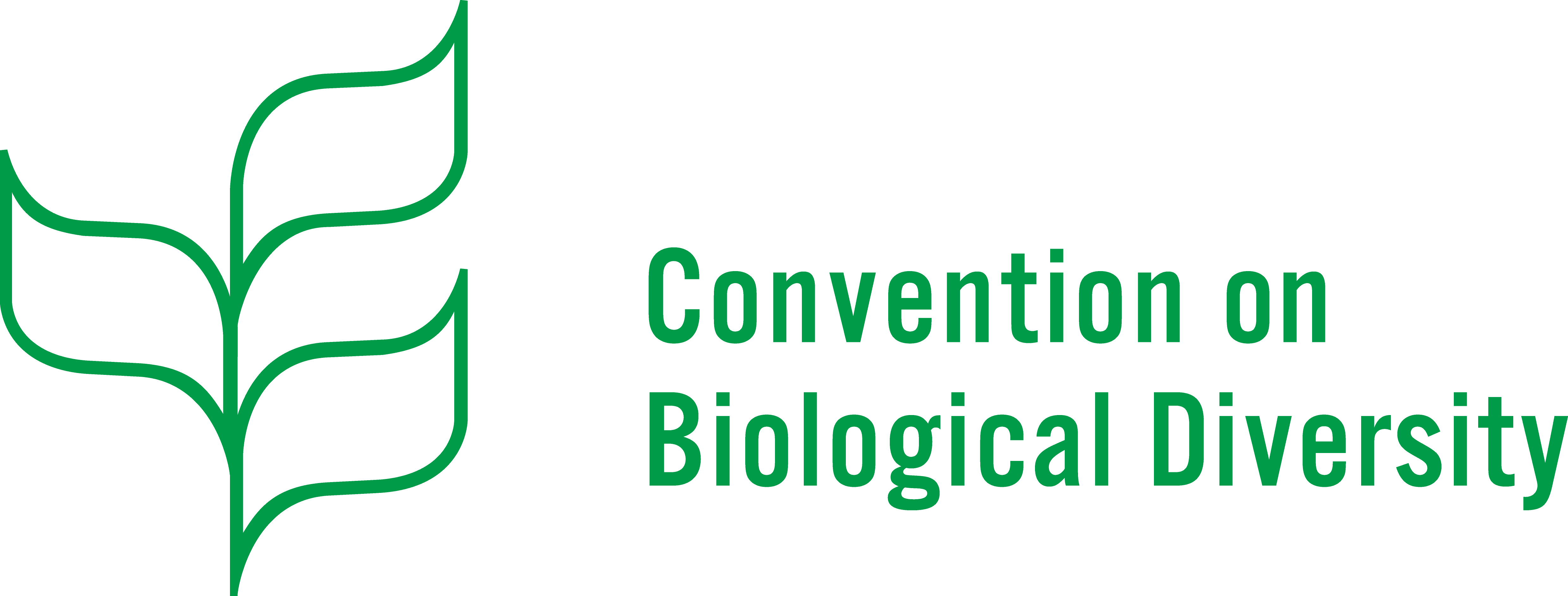 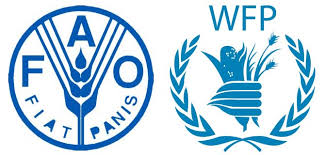 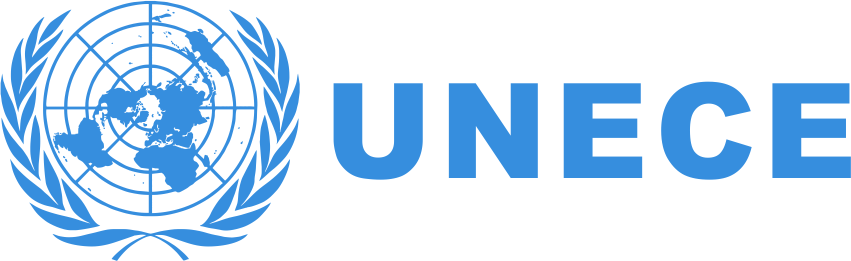 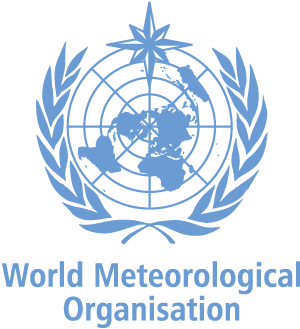 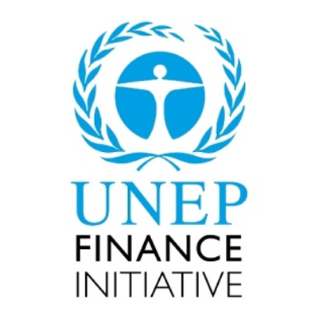 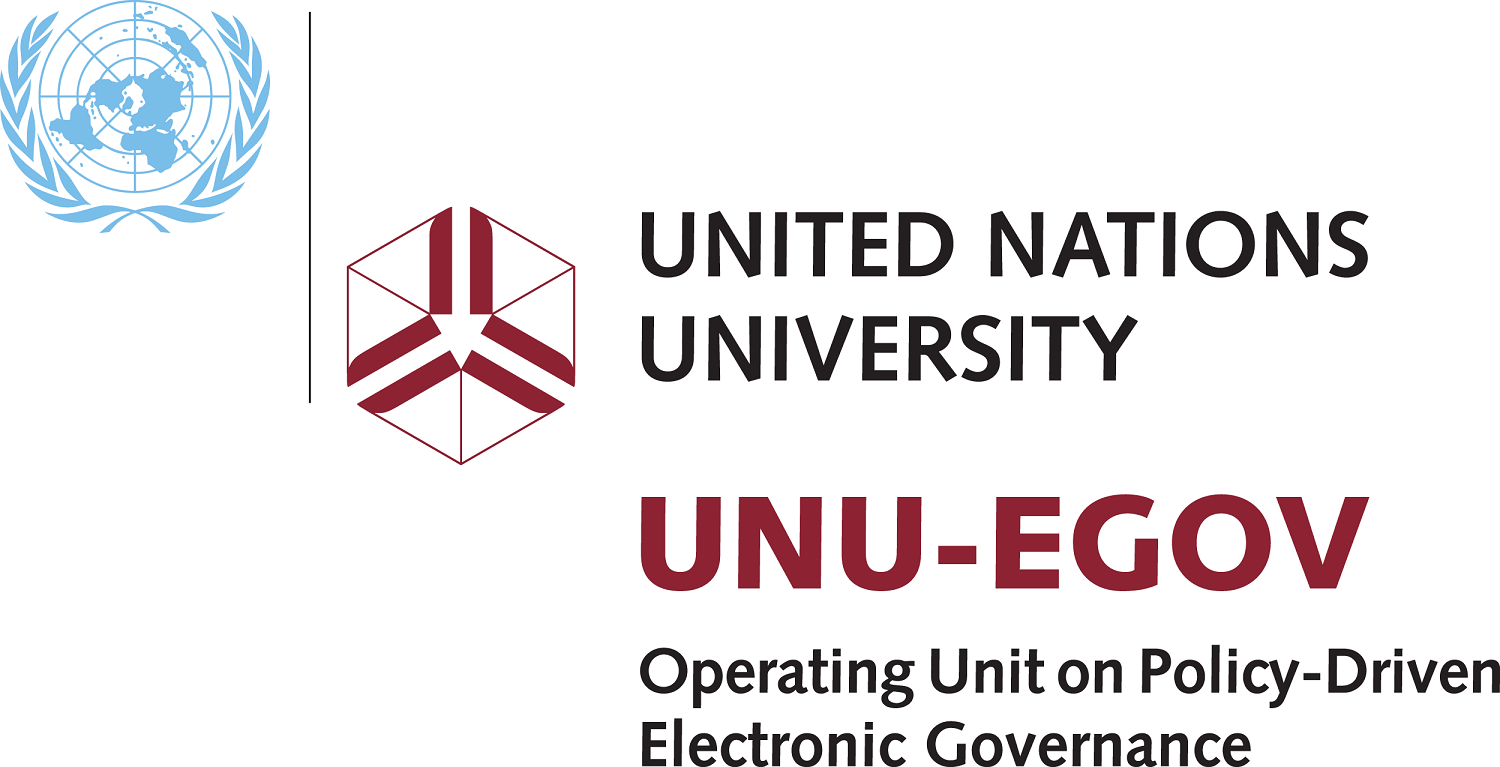 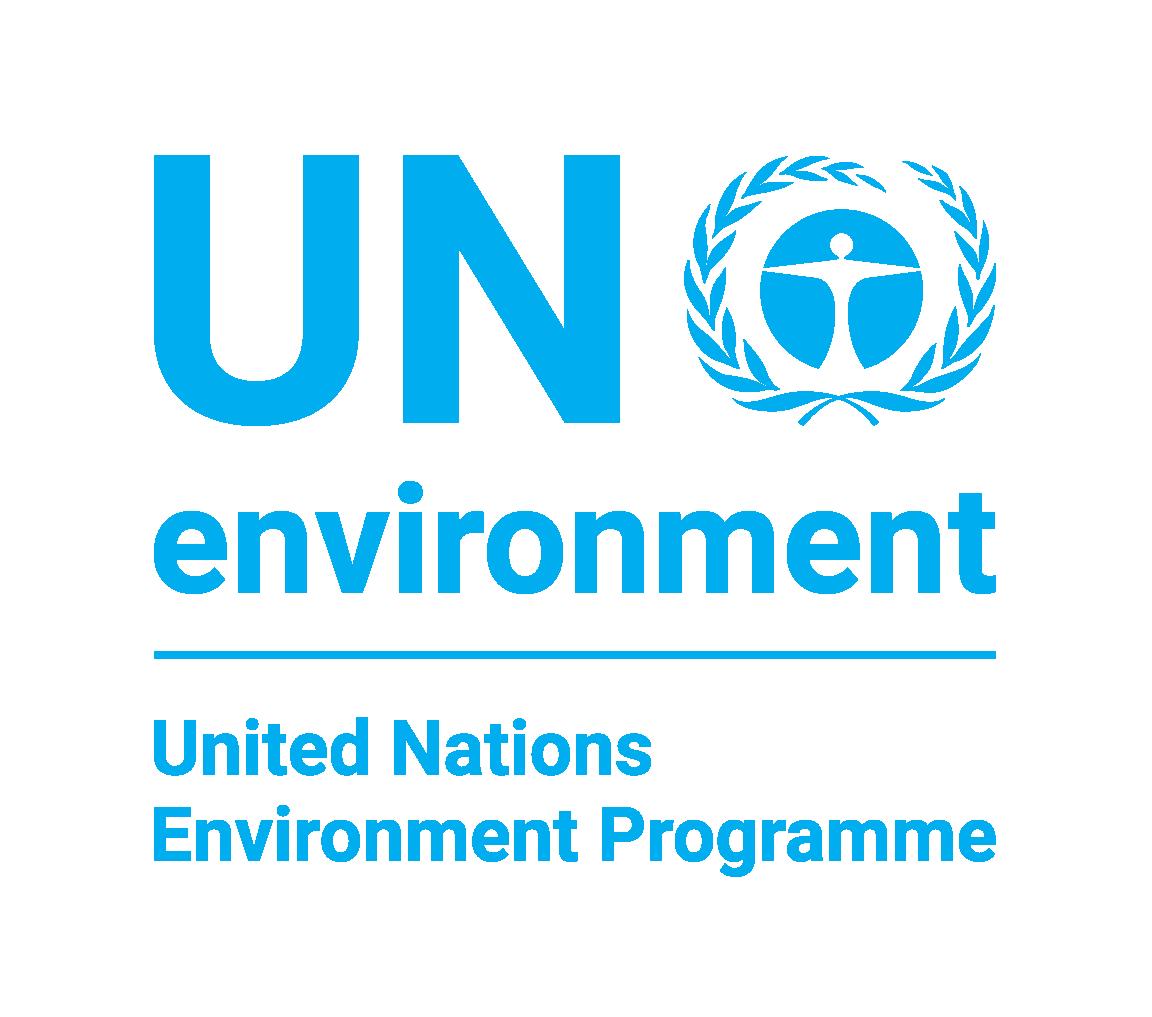 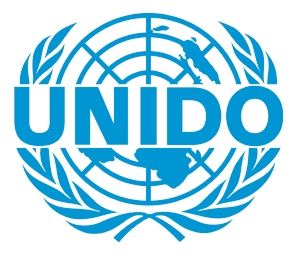 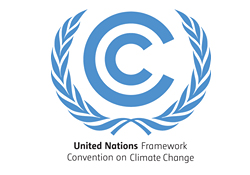 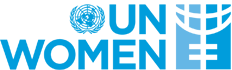 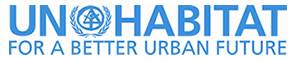 Labor actual de la U4SSC
La U4SSC está preparando lo siguiente: 
Directrices sobre herramientas y mecanismos de financiación de proyectos de SSC      
Directrices sobre estrategias urbanas circulares
Marco de aplicación de las ciencias urbanas
Principios rectores de la inteligencia artificial en las ciudades
Tecnología de bloques para las ciudades
Grupo Temático sobre “Los efectos de las tecnologías de vanguardia en las ciudades”
Efectos de las tecnologías de detección en las ciudades
Efectos de la inteligencia artificial y la computación cognitiva en las ciudades
Efectos del procesamiento de datos y la computación en las ciudades
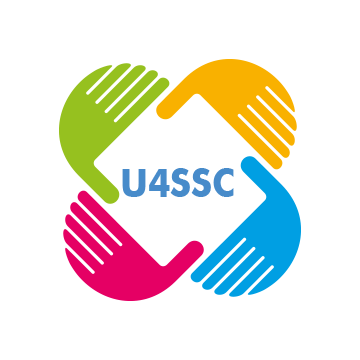 Únase a la U4SSC y participe en los debates en línea
Publicaciones de la U4SSC
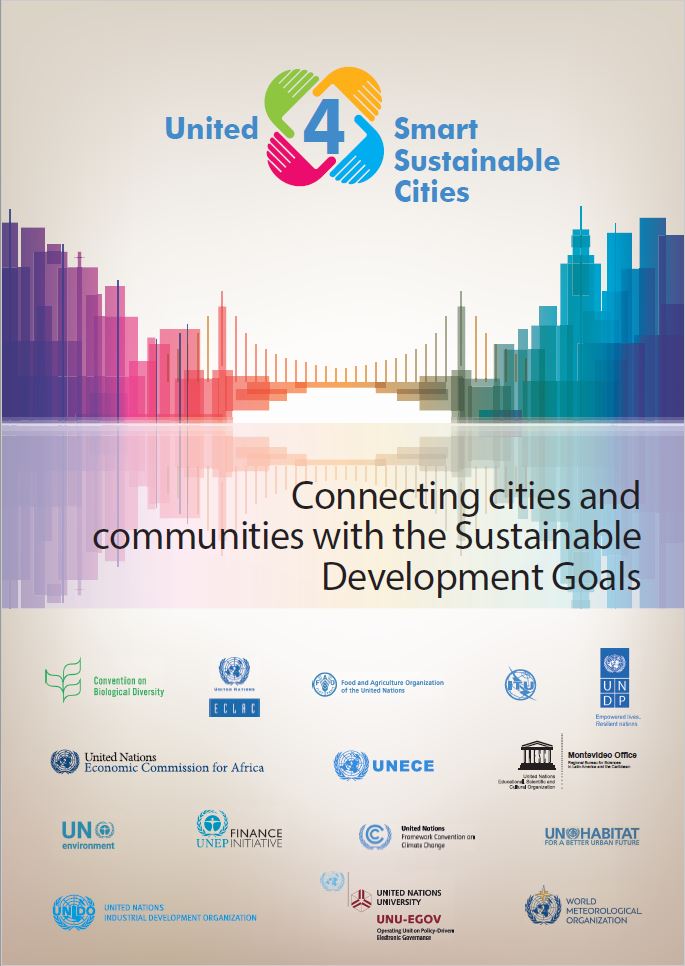 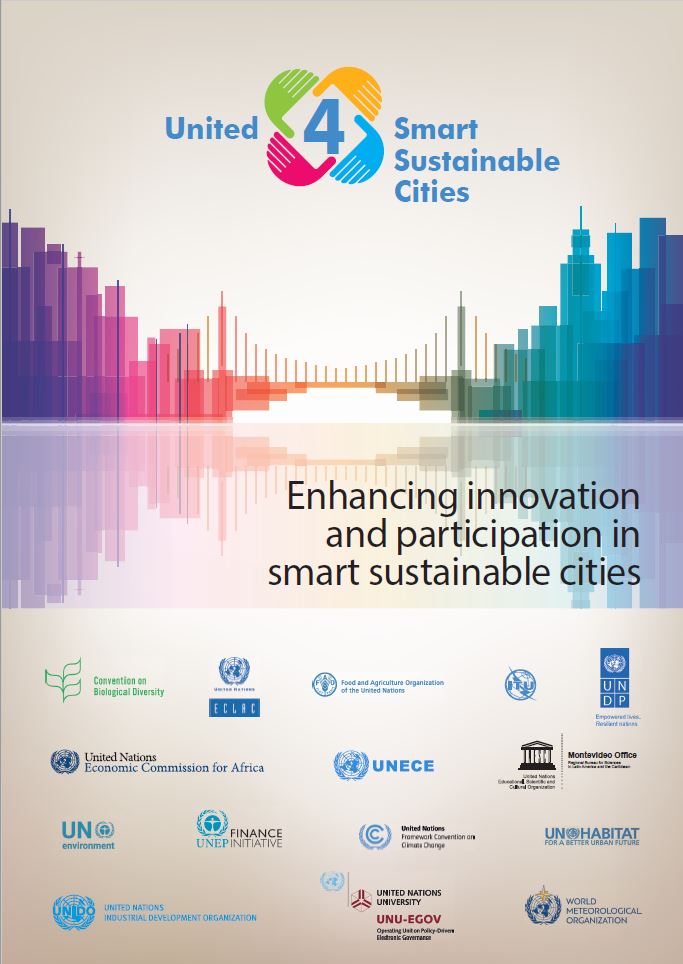 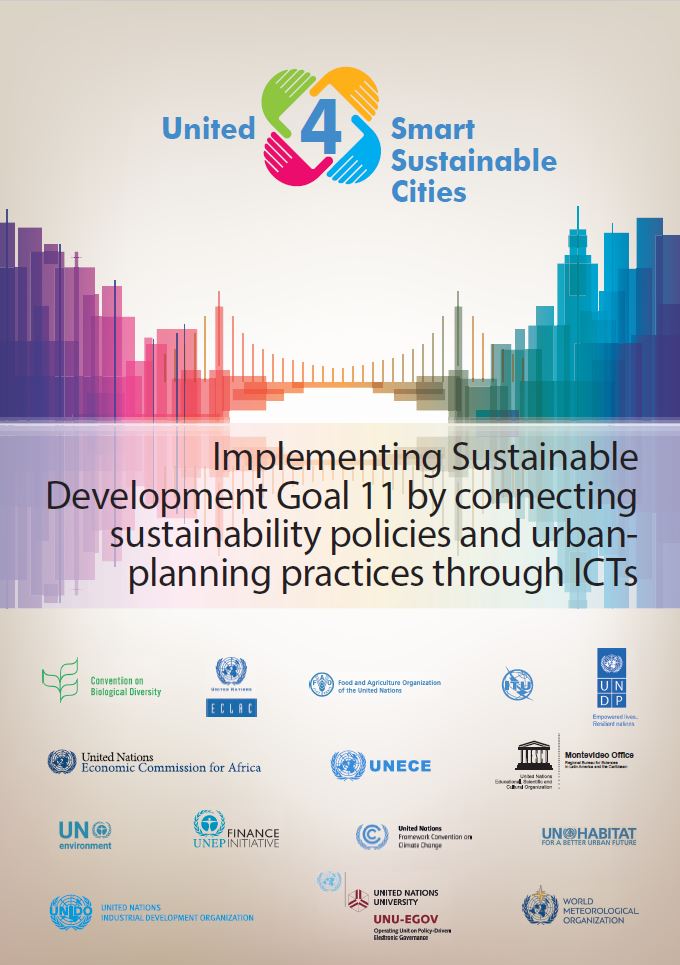 Disponibles gratuitamente en el sitio web de la U4SSC: http://itu.int/go/U4SSC
Indicadores fundamentales de rendimiento de la U4SSC para ciudades inteligentes y sostenibles
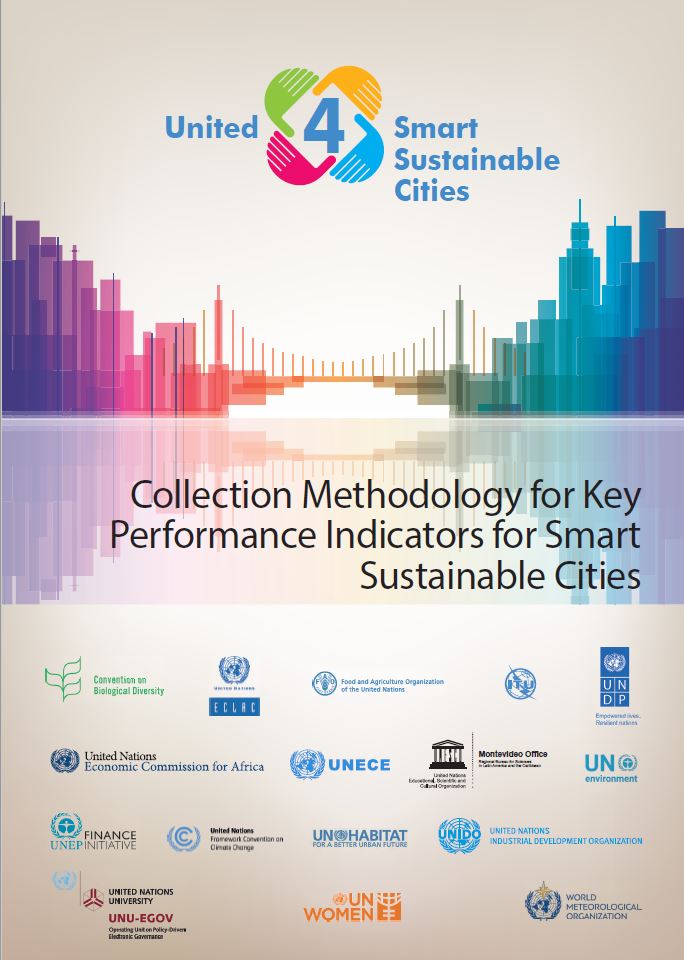 La Iniciativa U4SSC ha elaborado una serie de indicadores fundamentales de rendimiento (IFR) para ciudades inteligentes y sostenibles (SSC) internacionales a fin de establecer los criterios de evaluación de la contribución de las TIC a que las ciudades sean más inteligentes y sostenibles; y para dar a las ciudades los medios de autoevaluarse.
Proyecto IFR para que las ciudades inteligentes y sostenibles alcancen los ODS
Más de 50 ciudades 
participan en el proyecto
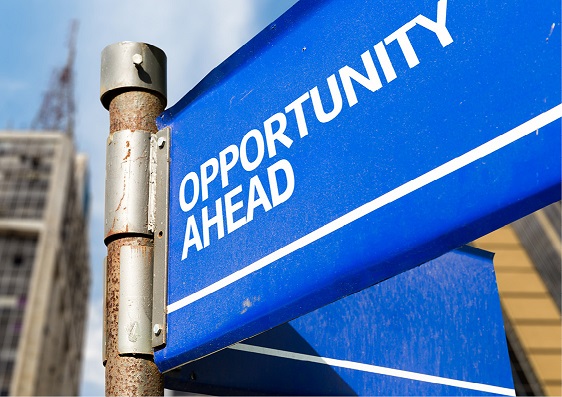 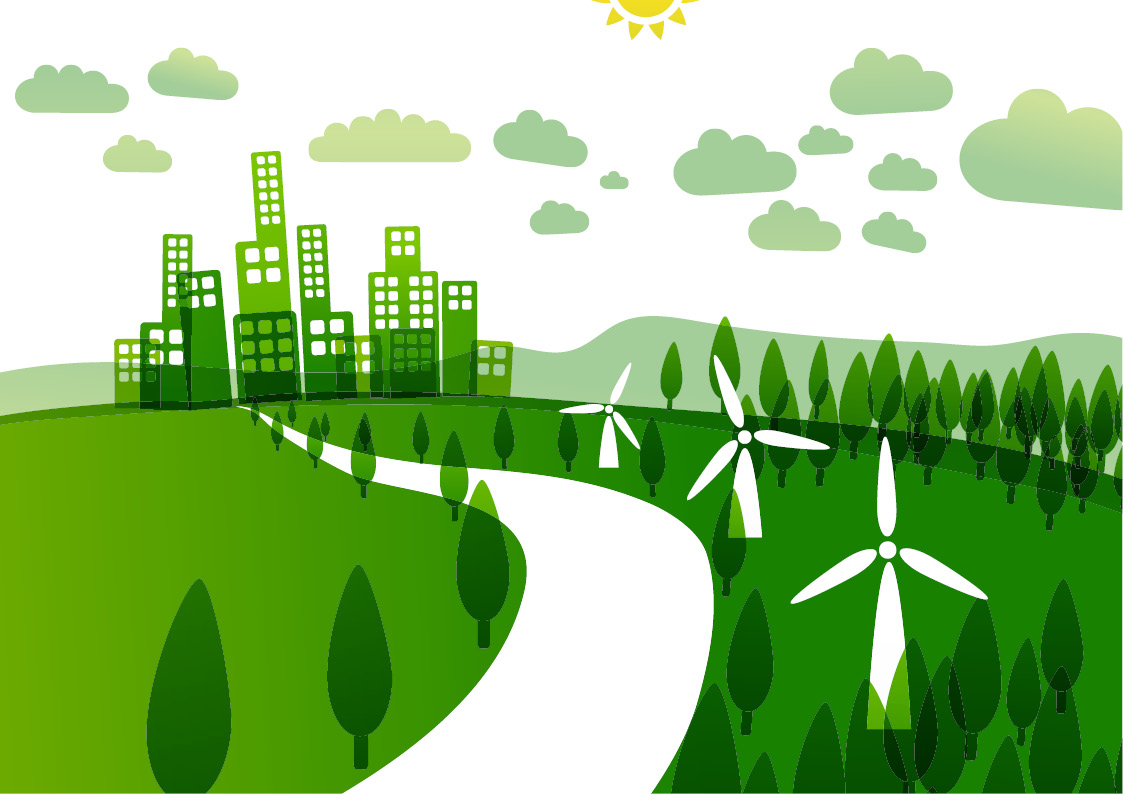 Montevideo
Dubái
Maldonado
Singapur
Para que las ciudades apliquen y utilicen los IFR-SSC.
Para probar y verificar la aplicabilidad de los IFR-SSC en diversas ciudades del mundo.
Para elaborar un Índice de ciudades inteligentes y sostenibles.
Manizales
Valencia
Pully
Wuxi
Foshan
Guangshan
Kairouan
Moscú
y muchas más…
Aplicación de las normas internacionales del UIT-T para crear ciudades inteligentes y sostenibles
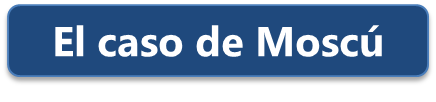 El caso de Dubái
El caso de Singapur
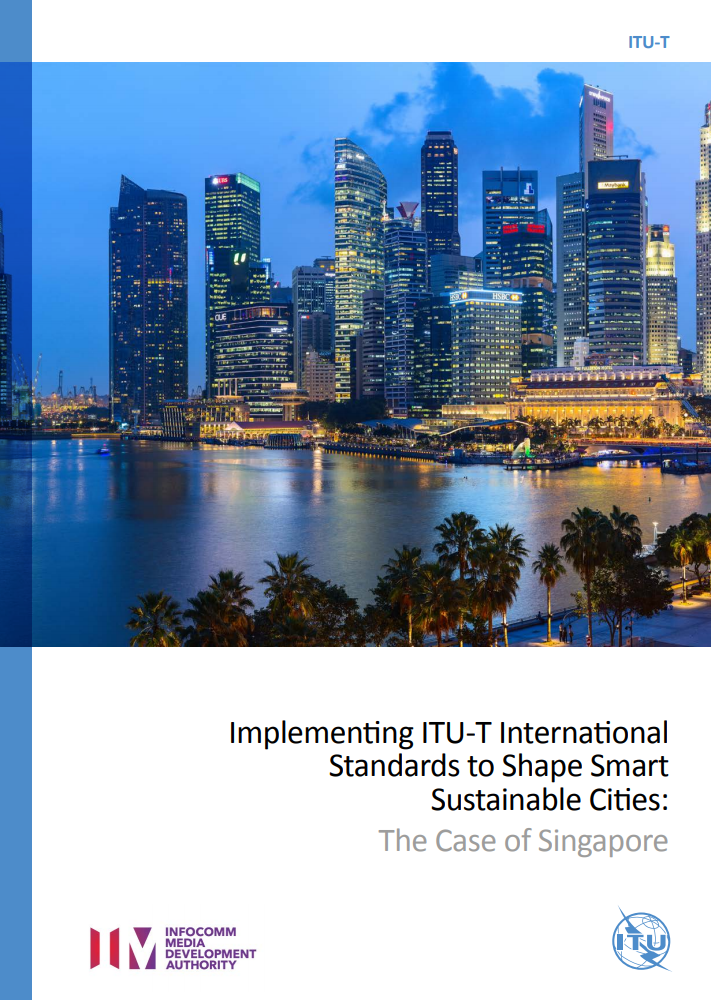 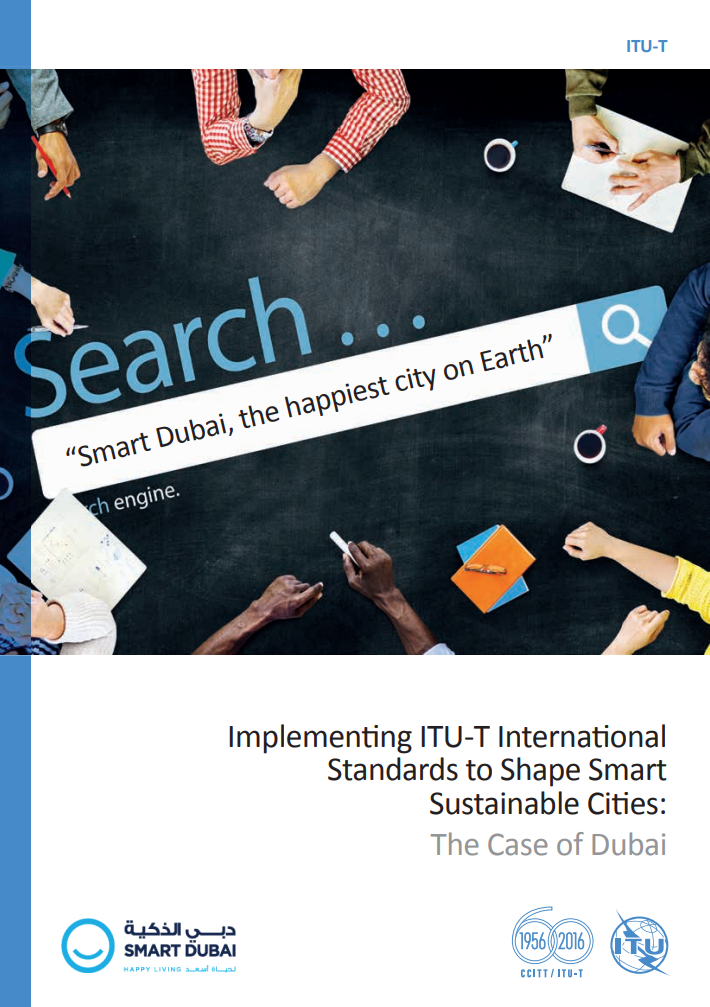 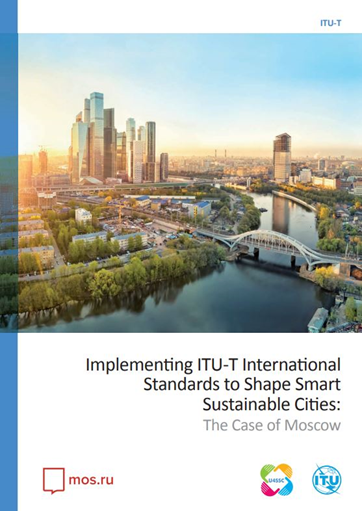 En estos estudios de caso se muestra la transformación de Dubái, Singapur y Moscú en ciudades más inteligentes y sostenibles
Disponibles gratuitamente en el sitio web SSC del UIT-T: http://itu.int/go/ITU-T-SSC
Mida los progresos de su ciudad
Estructura de los IFR
54 Indicadores básicos + 37 indicadores avanzados
20 inteligencia + 32 estructura + 39 sostenibilidad
132 datos que recopilar
Economía
Medio ambiente
Sociedad y cultura
Dimensión
Educación
Sanidad
Cultura
Alojamiento
Inclusión social
Seguridad
Seguridad alimentaria
Calidad del aire
Canalizaciones y alcantarillado
Residuos
Calidad medioambiental
Espacios públicos y naturaleza
Energía
Infraestructura de las TIC
Canalizaciones y alcantarillado
Drenaje
Suministro eléctrico
Transporte
Sector público
Innovación
Empleo
Residuos
Inmuebles
Planificación urbana
Categoría
[Speaker Notes: En este estudio de caso se detalla la ambiciosa y ejemplificadora transformación de Dubái en ciudad inteligente: una aventura que otras aspirantes a ciudad inteligente del mundo deberían seguir.
Los principios de los IFR son:
Globalidad: El conjunto de indicadores debe comprender todos los aspectos de las SSC. 
Disponibilidad: Los IFR deben ser cuantitativos y los datos, presentes y pasados, deben estar fácilmente disponibles y ser sencillos de obtener.
Independencia: Los IFR del mismo tipo deben ser independientes o casi ortogonales, es decir, que debe evitarse lo más posible el solapamiento entre IFR.
Sencillez: El concepto de cada indicador debe ser simple y de fácil comprensión para los actores urbanos.
Puntualidad: Se refiere a la capacidad de crear IFR para todo lo que pueda surgir durante la construcción de las SSC.]
Aplicación de los indicadores fundamentales de rendimiento para ciudades inteligentes y sostenibles en el mundo
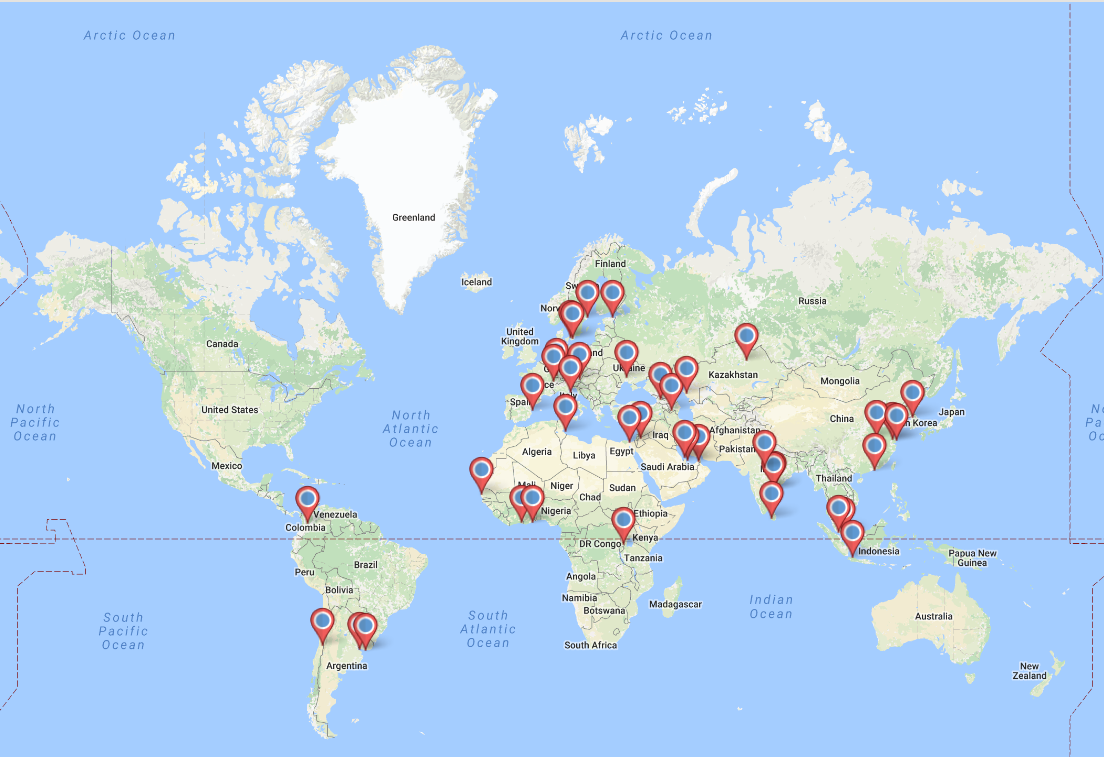 La U4SSC da la bienvenida a todas las ciudades que quieran iniciar su transformación SSC
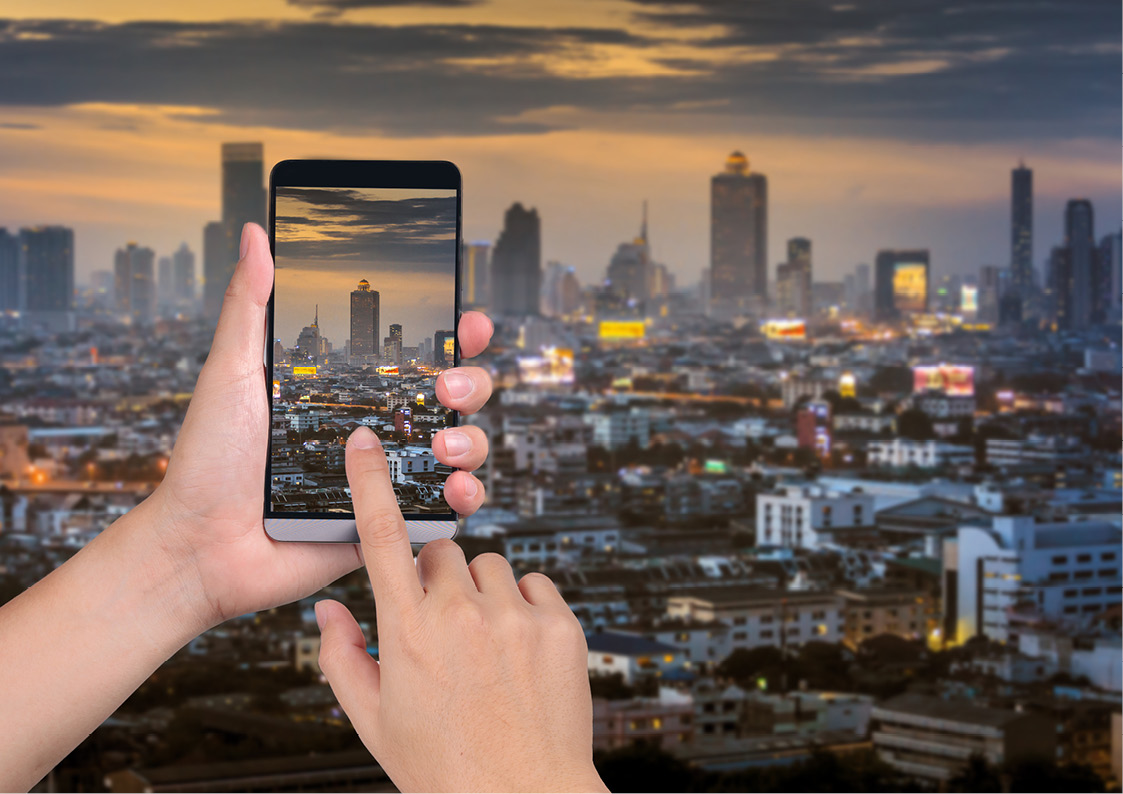 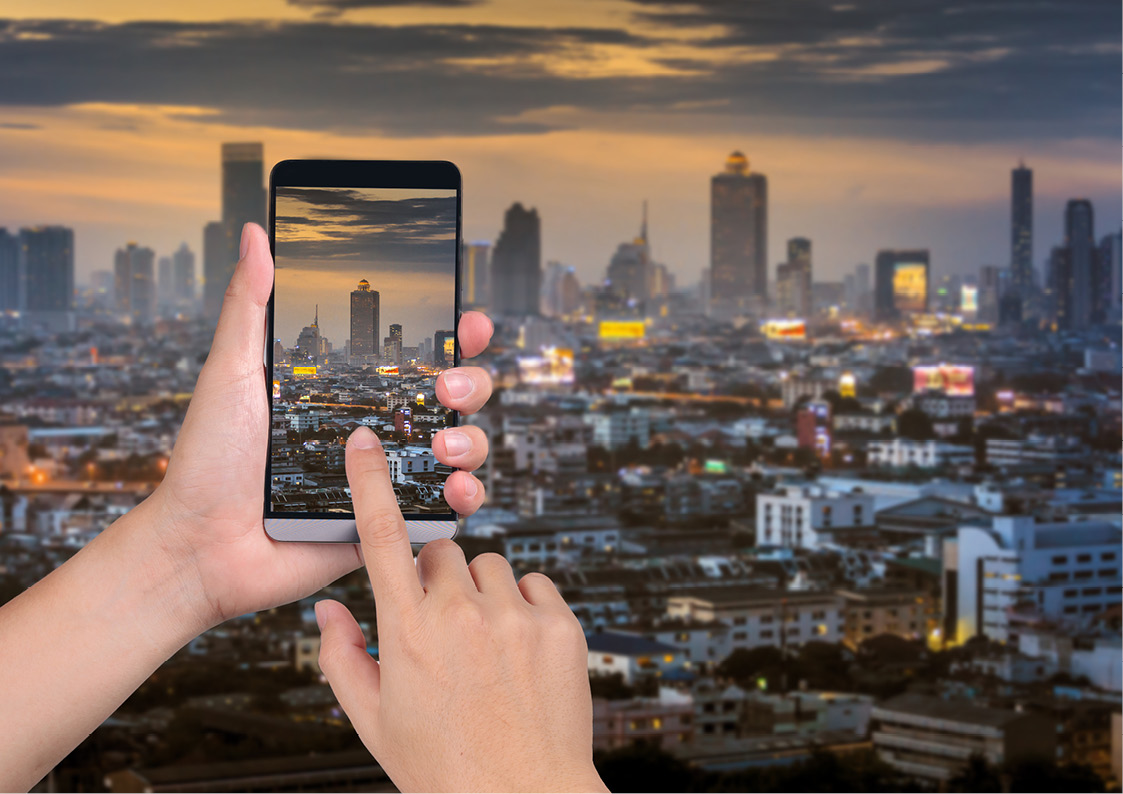 Gracias
Si desea más información, diríjase a:
u4ssc@itu.int
Información adicional
Principios de los IFR
Globalidad: El conjunto de indicadores debe comprender todos los aspectos de las SSC. 
Disponibilidad: Los IFR deben ser cuantitativos y los datos, presentes y pasados, deben estar fácilmente disponibles y ser sencillos de obtener.
Sencillez: El concepto de cada indicador debe ser simple y de fácil comprensión para los actores urbanos. 
Puntualidad: Se refiere a la capacidad de crear IFR para todo lo que pueda surgir durante la construcción de las SSC.
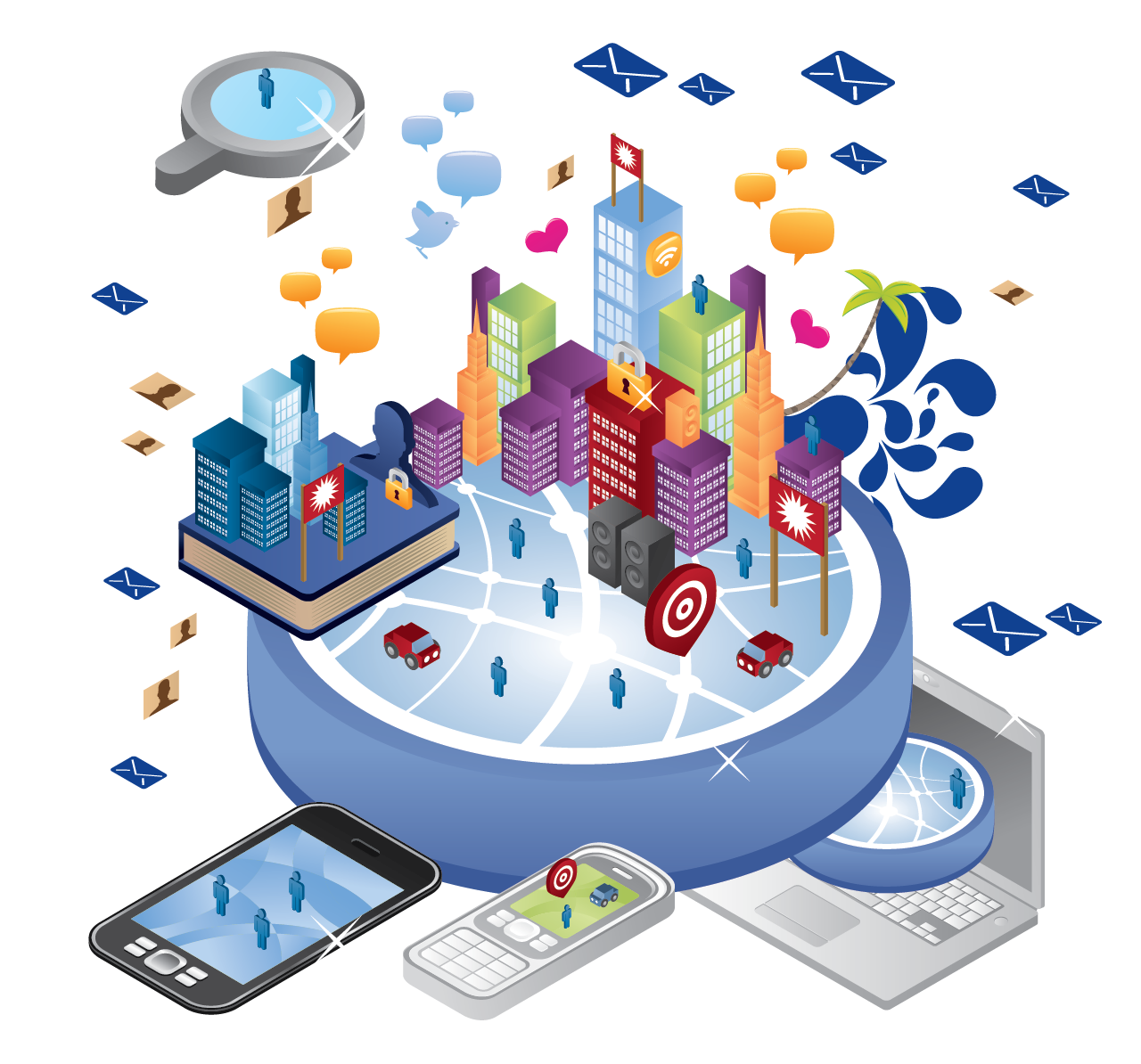 ECONOMÍA
TIC – Indicadores básicos
Información dinámica sobre transporte públicoPorcentaje de paradas de transporte público urbano cuya información los usuarios pueden obtener dinámicamente en tiempo real.
Contadores de agua inteligentes
Porcentaje de contadores de agua inteligentes instalados.
Acceso a Internet desde el hogarPorcentaje de hogares con acceso a Internet.
Abonos a la banda ancha fija
Porcentaje de hogares con banda ancha fija (alámbrica).
Contadores de electricidad inteligentesPorcentaje de contadores de electricidad inteligentes instalados.
Supervisión del tráficoPorcentaje de vías principales supervisadas con TIC.
Abonos a la banda ancha inalámbricaAbonos a la banda ancha inalámbrica por 
100 000 habitantes.
Cobertura de banda ancha inalámbrica
Porcentaje de la ciudad con cobertura de banda ancha inalámbrica (3G y 4G).
ECONOMÍA
TIC – Indicadores avanzados
Penetración de respuesta a la demandaPorcentaje de usuarios de electricidad con capacidad de respuesta a la demanda.
Disponibilidad de WIFI en zonas públicasNúmero de puntos de acceso WIFI públicos en la ciudad.
Control de intersecciones
Porcentaje de intersecciones viales que disponen control adaptable del tráfico o medidas de priorización.
Supervisión del suministro de agua por TICPorcentaje del sistema de distribución hídrica supervisado por TIC.
Datos abiertosPorcentaje y número de conjuntos de datos abiertos inventariados que se han publicado.
Supervisión del sistema de drenaje/sumideros por TICPorcentaje del sistema de drenaje/sumideros supervisado por TIC.
Cibergobierno
Número de servicios públicos prestados por medios electrónicos.
Cibercompras del sector públicoPorcentaje de licitaciones públicas realizadas por medios electrónicos.
Supervisión del suministro eléctrico por TICPorcentaje del sistema de suministro eléctrico supervisado por TIC.
ECONOMÍA
Productividad – Indicadores básicos
Tasa de desempleo
Porcentaje de la mano de obra total de la ciudad en paro.
Gasto en I+DGasto en investigación y desarrollo, en porcentaje del PIB de la ciudad.
Patentes
Número de patentes concedidas por 100 000 habitantes, por año.
Tasa de desempleo jovenPorcentaje de la mano de obra joven de la ciudad en paro.
Productividad – Indicadores avanzados
Pequeñas y medianas empresas
Porcentaje de pequeñas y medianas empresas (PYME).
Empleo en el 
sector turísticoPorcentaje de la mano de obra de la ciudad empleada en el sector turístico.
Empleo en el 
sector de las TICPorcentaje de la mano de obra de la ciudad empleada en el sector de las TIC.
ECONOMÍA
Infraestructura – Indicadores básicos
Red de transporte públicoLongitud de la red de trasnporte público por 
100 000 habitantes.
Recogida de aguas residualesPorcentaje de hogares con servicio de recogida de aguas residuales.
Suministro de 
agua básicoPorcentaje de hogares con acceso al suministro de agua básico.
Frecuencia de interrupciones del sistema eléctricoMedia de cortes eléctricos por cliente y año.
Suministro de 
agua potable
Porcentaje de hogares con servicio de agua potable seguro.
Duración de las interrupciones del sistema eléctricoDuración media de los cortes eléctricos.
Red de bicicletasLongitud de las vías y carriles para bicicletas por 100 000 habitantes.
Alcantarillado domésticoPorcentaje de hogares con acceso al alcantarillado.
Pérdidas en el suministro de aguaPorcentaje de pérdidas en el sistema de distribución de agua.
Acceso a la electricidadPorcentaje de hogares con acceso autorizado a la electricidad.
Recogida de 
residuos sólidosPorcentaje de hogares con recogida periódica de residuos sólidos.
ECONOMÍA
Infraestructura – Indicadores avanzados
Sostenibilidad de inmuebles públicosPorcentaje de inmuebles públicos cuya sostenibilidad está certificada para el funcionamiento corriente.
Infraestructura peatonalPorcentaje de zonas urbanas peatonales/prohibidas a la circulación.
Comodidad de la red de transporte públicoPorcentaje de la población urbana con acceso cómodo (radio de 
0,5 km) al transporte público.
Bicicletas compartidas
Número de bicicletas compartidas por 
100 000 habitantes.
Sistemas de gestión de inmuebles integrados en edificios públicosPorcentaje de edificios públicos que utilizan sistemas de TIC integrados para su gestión automatizada.
Cuota de medio de transporte
Porcentaje de personas que utiliza diversos modos de transporte para ir al trabajo (transporte público, vehículos privados, bicicletas, andando, paratránsito).
Vehículos compartidos
Número de vehículos compartidos por 
100 000 habitantes.
Desarrollo urbano y planificación espacialExistencia de estrategias o documentos de desarrollo urbano y planificación espacial en la ciudad.
Índice de la duración 
de traslados
Relación de la duración de los traslados en hora punta y en hora baja.
Vehículos de pasajeros con baja emisión de carbono
Porcentaje de vehículos de pasajeros con baja emisión de carbono.
MEDIO AMBIENTE
Medio ambiente – Indicadores básicos
Contaminación del aireÍndice de calidad del aire basado en los siguientes valores: Partículas finas (PM2.5); NO2 (dióxido de nitrógeno); SO2 (dióxido de azufre); y O3 (ozono).
Calidad del agua potablePorcentaje de hogares sujetos a un plan de seguridad del agua auditado.
Tratamiento de aguas residualesPorcentaje de aguas residuales tratadas.
Zonas verdes
Zonas verdes por 
100 000 habitantes.
Emisiones de GEI
Emisiones de gases con efecto invernadero (GEI) per cápita.
Consumo de aguaConsumo de agua per cápita.
Tratamiento de residuos sólidosPorcentaje de residuos sólidos.
Consumo de agua dulceConsumo de agua dulce.
Exposición a campos electromagnéticos (EMF)Porcentaje de antenas de red móvil conformes con las directrices de exposición a EMF.
MEDIO AMBIENTE
Medio ambiente – Indicadores avanzados
Exposición al ruido
Porcentaje de habitanes expuesto a niveles de ruido excesivo.
Accesibilidad a 
zonas verdes
Porcentaje de habitantes con accesibilidad a zonas verdes.
Zonas naturales protegidas
Porcentaje de zonas naturales protegidas en la zona urbana.
Instalaciones recreativas
Área total de las instalaciones recreativas públicas por 
100 000 habitantes.
MEDIO AMBIENTE
Energía – Indicadores básicos
Consumo de energía térmica residencialConsumo de energía térmica residencial per cápita.
Consumo de energía de inmuebles públicosConsumo energético de los edificios públicos.
Consumo de energías renovablesPorcentaje de energías renovables consumidas en la ciudad.
Consumo eléctricoConsumo eléctrico per cápita.
Sociedad y cultura
Educación, sanidad y cultura – Indicadores básicos
Esperanza de vida
Esperanza de vida media.
Gasto en culturaPorcentaje de gasto en el patrimonio cultural.
Acceso de los estudiantes a las TICPorcentaje de estudiantes con acceso a instalaciones de TIC en las aulas.
EscolarizaciónPorcentaje de la población en edad escolar escolarizada.
Tasa de mortalidad materna
Número de madres muertas por
100 000 nacidos vivos.
Educación superiorGrados de educación superior por 
100 000 habitantes.
MédicosNúmero de medicos por
100 000 habitantes.
Alfabetización de adultosTasa de alfabetización 
de adultos.
Sociedad y cultura
Educación, sanidad y cultura – Indicadores avanzados
Seguro medico/cobertura sanitaria públicaPorcentaje de habitantes cubiertos por un seguro sanitario básico o un sistema sanitario público.
Camas hospitalarias
Número de camas en los hospitales públicos por 
100 000 habitantes.
Infraestructura culturalNúmero de instituciones culturales por 
100 000 habitantes.
Expedientes sanitarios electrónicosPorcentaje de habitantes de la ciudad con expedientes sanitarios electrónicos.
Sociedad y cultura
Seguridad, alojamiento e inclusión social – Indicadores básicos
Igualdad de ingresos entre hombres y mujeres
Relación de ingresos medios por hora entre hombres y mujeres.
Asentamientos informalesPorcentaje de habitantes en tugurios, asentamientos informales o alojamientos inadecuados.
Mortalidad por catástrofes naturalesNúmero de decesos por catástrofe natural por 
100 000 habitantes.
Servicio de policíaNúmero de policías por 
100 000 habitantes.
Coeficiente Gini
Distribución de ingresos de acuerdo con el coeficiente Gini.
Pérdidas económicas 
por catástrofesPérdidas económicas causadas por una catástrofe en porcentaje del PIB urbano.
Tiempo de intervención de los servicios de emergenciaTiempo medio de intervención de los servicios de emergencia.
PobrezaPorcentaje de habitantes pobres.
Servicio de bomberosNúmero de bomberos por 
100 000 habitantes.
Tasa de criminalidadTasa de criminalidad por
100 000 habitantes.
Participación electoralPorcentaje de la población en edad de votar que participó en las últimas elecciones municipales.
Mortalidad de tráfico
Número de decesos por accidentes de tráfico por 
100 000 habitantes.
Sociedad y cultura
Seguridad, alojamiento e inclusión social – Indicadores avanzados
Gasto en alojamiento
Porcentaje de los ingresos destinado al alojamiento.
Planes de resiliencia
Realización de evaluaciones de riesgos y vulnerabilidades para la mitigación de catástrofes.
Producción alimentaria local
Porcentaje de alimentos cuya procedencia se encuentra en un radio de 100 km de la zona urbana.
Disponibilidad de cuidados infantiles
Porcentaje de preescolares (0-3 años) en guarderías (públicas o privadas).
Población en 
zonas de riesgo
Porcentaje de la población que habita zonas de riesgo natural.